Invasive Species – Invertebrats
Lesson 2
Asian Citrus Psyllid Diaphorina citri
3-4 mm
Light brown head
Brown band around the wing
Antennae have black tips with brown spots
Covered with a white, waxy secretion making it appear dusty
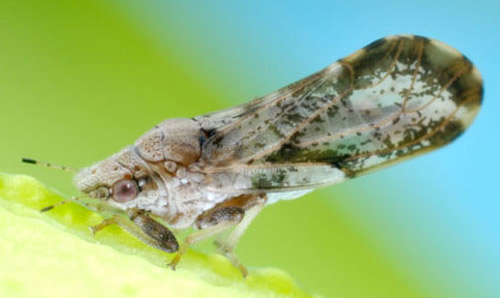 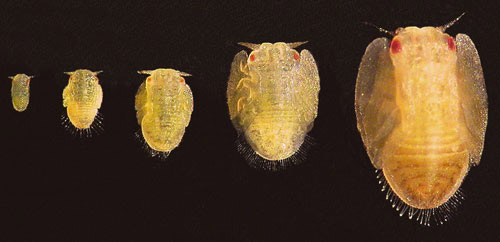 Asian Citrus Psyllid Diaphorina citri (cont.)
It kills citrus plants by spreading disease
Are generally moved around by infected plants
Not found in Michigan
Asian Long-Horned Beetle Anoplophora glabripennis
Very long black and white antennae
Glossy black with irregular white spots
Box-shaped body structure

Spread within wood packing material from Asia (duh.)
Can be found in Michigan
Destroys hardwood trees
Quarantines, shipment of infested trees, insecticide and shipping restrictions have all been attempted
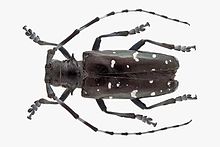 Asian Tiger Mosquito Aedes albopictus
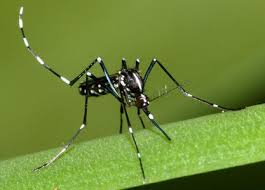 Black and white striped legs
Small black and white striped body


Transmits many diseases such as Yellow Fever and Dengue Fever.
Recently invaded Michigan
Control is generally by destroying their eggs
Brown Marmorated Stink Bug Halyomorpha halys
They are brown on both sides although they vary in shade
They have grey, white or bluish markings
Alternating light bands on the antennae
Alternating dark bands on the outer edge of the abdomen

Is present in Michigan
Destroys fruit crops
Invades homes and other buildings in the fall to survive the winter
Entered the U.S. through packing crates
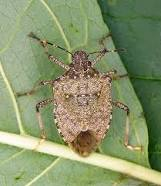 Cactus Moth Cactoblastis cactorum
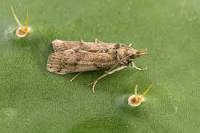 The adult version looks exactly like other moths
Only way to tell is to surgically remove and examine
   the genitalia of a male moth
The larvae are a pink-cream color with black bands that eventually becomes orange with black bands
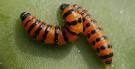 Cactus Moth Cactoblastis cactorum (cont.)
Was first introduced to Australia + a few other places as a pest control agent (on purpose). It worked, in Australia, the Cactus Moth is not an inv. species
The Cactus Moth came to the U.S. through both intentional as well as unintentional means
They endanger various cactus species
Not found in Michigan
Main methods of control are bacterial and predator introduction. The bacteria and wasps don’t work too well. The ants that have been tested so far work
Chilli Thrips Scirtothrips dorsalis
< 1 mm in length
Yellow body with dark striping
Dark antennae
Plants attacked by this species develop wrinkly leaves with distinctive brown scarring

Destroys fruit crops
Not found in Michigan
Develops resistances to insecticides very quickly
Fungi have been used as a control
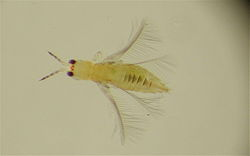 Citrus Longhorned Beetle Anoplophora chinensis
Very long black and white antennae
Glossy black with irregular white spots
Thinner body

Attacks hardwood trees
Has no natural enemies/predators
Has been eradicated from the U.S.
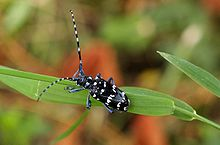 Common Pine Shoot Beetle Tomicus piniperda
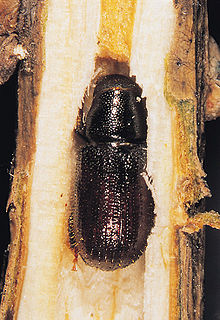 Black or dark brown, capsule-like shape
Pretty ugly

Does not kill trees it eats, but drastically reduces 
   the value of the lumber
Is found in Michigan
Spread accidently through lumber shipments (probably)
Control is through regulation and quarantine
Emerald Ash Borer Agrilus planipennis
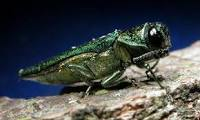 I mean they’re bright green.


Not a problem in native environment so we didn’t know how to deal with them when they became invasive and got out of control
Is found in Michigan
Destroys ash trees; following an infestation all ash trees in the area are expected to be destroyed within ten years
Controls are tree removal (very low scale solution), insecticides (only works in less dense regions) and biologic control (limited effect)
European Gypsy Moth Lymantria dispar
These things are scary as hell as larvae, look it up yourself
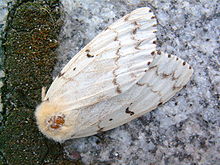 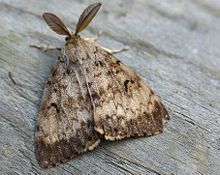 Female
Male
European Gypsy Moth Lymantria dispar (cont.)
The larvae consumes the leaves of over 500 plant species
Is found in Michigan
Originally brought over from Europe in order to be bred with silk worms to develop a silkworm industry
Were accidently released
Good going man
European Spruce Bark Beetle Ips typographus
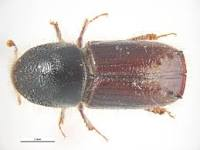 Long, cylindrical with a rounded front
Black or dark brown


Has one of the most complicated roles in the ecosystem compared to other inv. species (not impact, but relationships with other species)
Attacks trees and spreads various fungi
Not in Michigan (or the U.S. at all)
Formosan Subterranean Termite Coptotermes formosanus
Unique due to the huge size of their colonies; several million termites may live in a single colony



Infests all kinds of wooden things
Not found in Michigan
Control is mostly pesticides
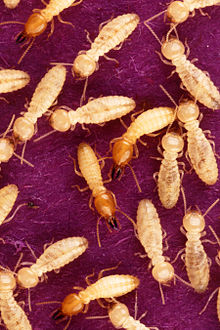 Giant African Snail Lissachatina fulica
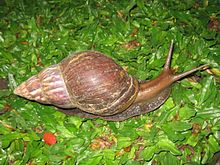 Conical banded shell
Various colors based on diet
but predominantly brown

More specifically, is called the Giant East African Snail
Eats a lot and spreads mostly plant pathogens (some human pathogens)
Not found in Michigan
Controls are biological (failed horribly and caused another inv. species) and a movement to make this snail food
Glassy-Winged Sharpshooter Homalodisca vitripennis
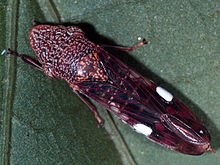 Has glassy wings
Wings are brown with reddish tones
Dark brown top
Yellow eyes
Yellow and black underside
Top
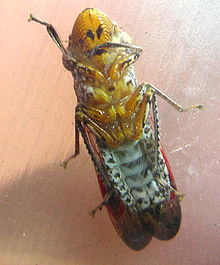 Bottom
Glassy-Winged Sharpshooter Homalodisca vitripennis (cont.)
Feed on many species of plants such as citrus, grape and almond plants
Carries some bacterium
Plants that contain this species eggs have a whitish waxy residue on some leaves
Not found in Michigan
Controls have been successful including insecticides, viral pathogens and biological control (a type of wasps)
Hemlock Woolly Adelgid Adelges tsugae
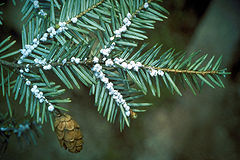 The white stuff

Feeds off of the sap of hemlock trees
Simultaneously injects a toxin which severely
   damages the tree
Is found in Michigan but not considered a pest
Controls are biological control and treatment of individual trees
However, both only work on small scales
Light Brown Apple Moth Epiphyas postvittana
They look a lot like other moths so DNA tests are currently required to 100% identify



Causes damage to various fruits
Is not a pest in the U.S. at all
Insecticides and biologic controls have been used where it is a pest though
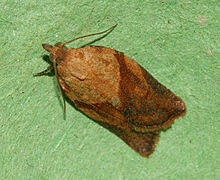 Mediterranean Fruit Fly Ceratitis capitata
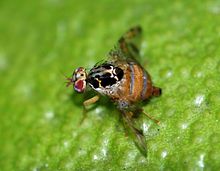 These look creepy as hell

Lay eggs on the inside of various fruit
Spread through global fruit trade
Causes damage to fruit crops
Not in Michigan
A method of biologic control called the “sterile insect technique” has been successful in combating this species
The technique is to release a huge number of sterile Mediterranean Fruit Flies
Mexican Fruit Fly Anastrepha ludens
Yellow, glassy look

Spread through migrant workers from Mexico
   bringing infested fruit
Damages crops, mainly citrus fruits
Not found in Michigan
Controls include quarantine and the sterile insect technique
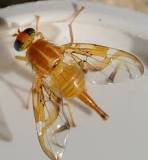 Pink Bollworm Pectinophora gossypiella
I mean it’s pink.
However, the adult forms are moths but I
   don’t expect you to be able to identify this form

They cause damage to cotton crops by damaging the bolls from the insides
Not in Michigan
Controls include host-free periods, a cleansing of the crop cycle and insecticides which must be used in extreme moderation
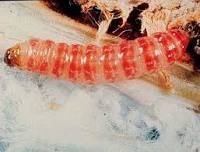 Pink Hibiscus Mealybug 	Maconellicoccus hirsutus
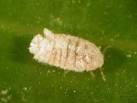 Again these are pretty distinct


Infests a lot of plants by injecting a toxic saliva which usually destroys parts of the plant
Not found in Michigan
Controls include pesticides (doesn’t work at all) and biological control (parasites) which works somewhat better
Red Imported Fire Ant 	Solenopsis invicta
They’re the ones that look like ants and are red


Cause damage through really painful bites and building mounds that disrupt crop roots
Not found in Michigan
Controls are typically pesticides
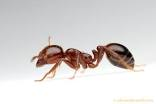 Russian Wheat Aphid 	Diuraphis noxia
Small pale green insect
Spindle-shaped body often covered in a powdery coating of wax
Has a notched tail unlike others of its species
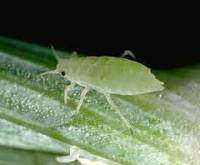 Russian Wheat Aphid 	Diuraphis noxia (cont.)
Goes through cycles of being very harmful to being a negligible annoyance
Causes damage to grasses such as wheat and barley; it causes white up/down streaks on the leaves
Controls include good planning (early planning, avoiding water stress, etc.)
Silverleaf Whitefly Bemisia argentifolii
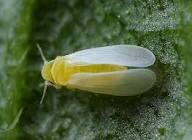 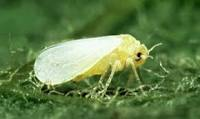 ~1.5 mm long
Yellow body with white wings
Wings are roof-like and don’t touch

Attack cotton plants which destroys or severely reduces the quality of cotton bolls/plants
Not found in Michigan
Controls are either up to farmers to maintain crops or biologic controls (generally wasps)
Soybean Cyst Nematode Heterodera glycines
This is the only invertebrate that is often invisible to the naked eye
They’re these worm-like things though

They destroy soybean plants
Is found in Michigan
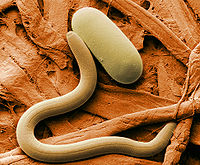